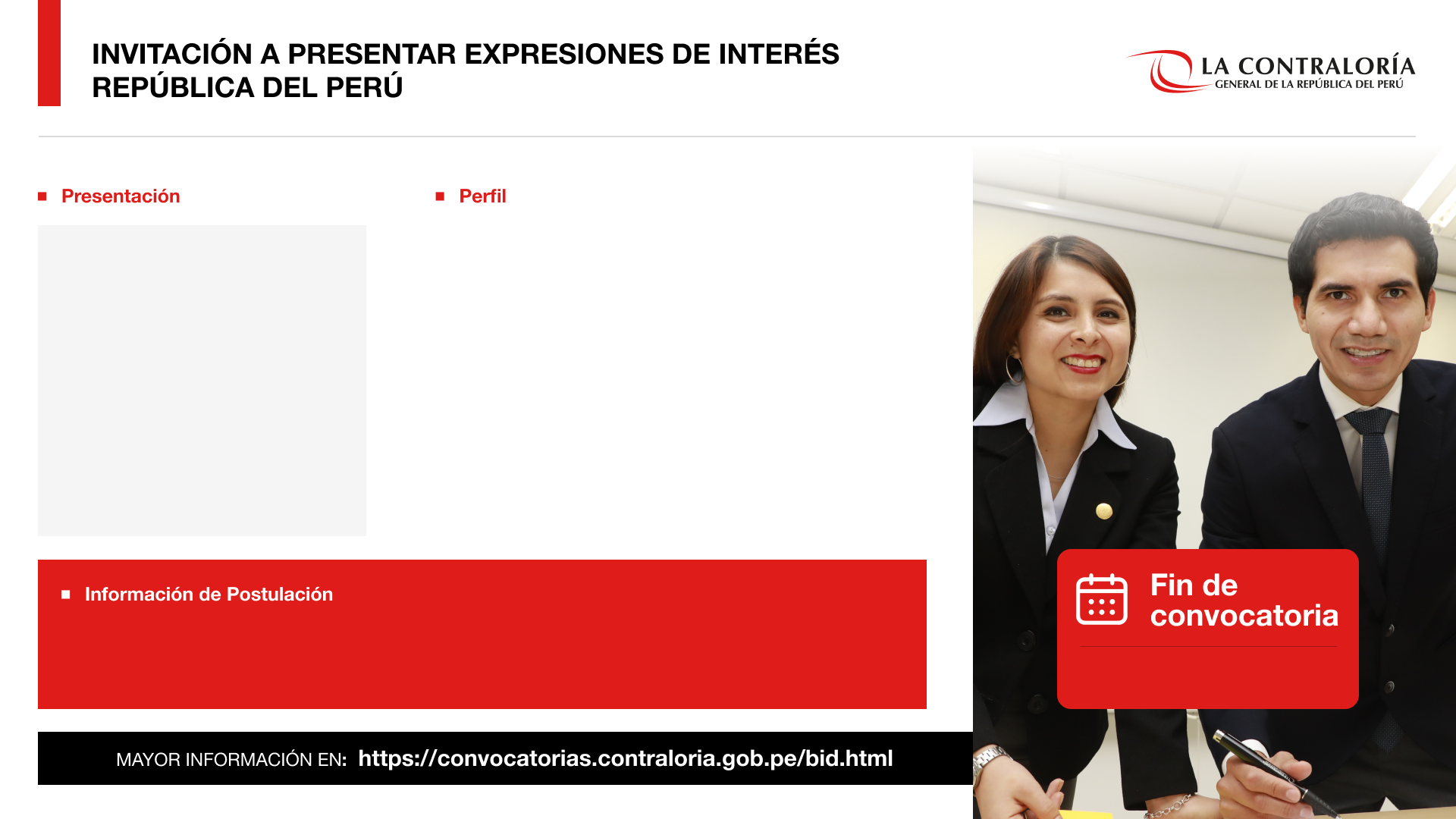 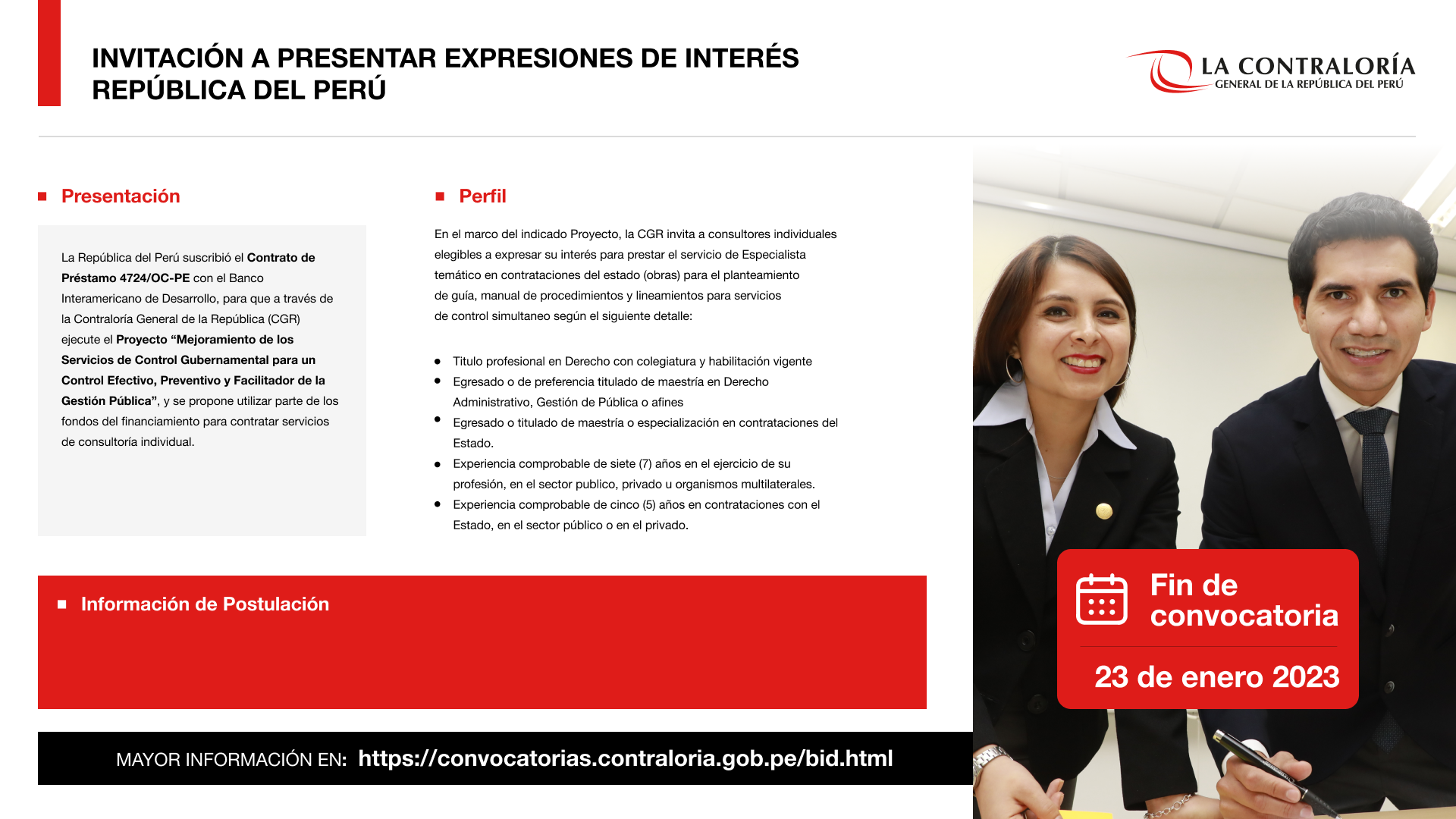 La CGR a través de la Unidad Ejecutora 002: Gestión de Proyectos y Fortalecimiento de Capacidades, invita a personas naturales elegibles a expresar su interés, según el siguiente detalle:
Titulado Profesional Universitario en Psicología, o Educación, o Administración, o Contabilidad, o Ingeniería Industrial. 
Curso, taller, programa, especialización o diplomado en Gestión de Recursos Humanos, o Gestión del Potencial Humano o Gestión Pública. 
Experiencia Laboral mínima de cinco (05) años en el sector público o privado, contabilizados desde su grado de Bachiller.
Experiencia Específica: Experiencia mínima de tres (03) años desempeñándose como apoyo, asistente, profesional, analista especialista o coordinador en Gestión Educativa, o en Gestión Docente, o en Recursos Humanos, o en Gestión del Talento Humano, o desempeñándose como Docente en Educación Superior o Técnica, contabilizados desde su grado de Bachiller.
La Contraloría General de la República (CGR) requiere la contratación del Servicio de un Profesional en Gestión Docente para la Segunda Especialidad Profesional en Control Gubernamental de la Escuela Nacional de Control, Semestre 2023-I, Ciclo II.
Los interesados que cumplan con los requisitos mínimos solicitados, podrán enviar sus documentos sustentatorios, cotizaciones, asimismo el “formulario” a adquisiciones_ue002@contraloria.gob.pe,  con copia a mmillones@contraloria.gob.pe , indicando el asunto y el nombre del servicio.
Se consideran como válidas solo aquellas expresiones de interés que se remitan a las direcciones electrónicas señaladas.
22 de febrero
MAYOR INFORMACIÓN EN: https://convocatorias.contraloria.gob.pe/locadoresdeservicios.html